2023 Staff Orientation

Creating impact from your research through commercial engagement
Commercial Awareness and Knowledge Transfer
Welcome to UCC Innovation
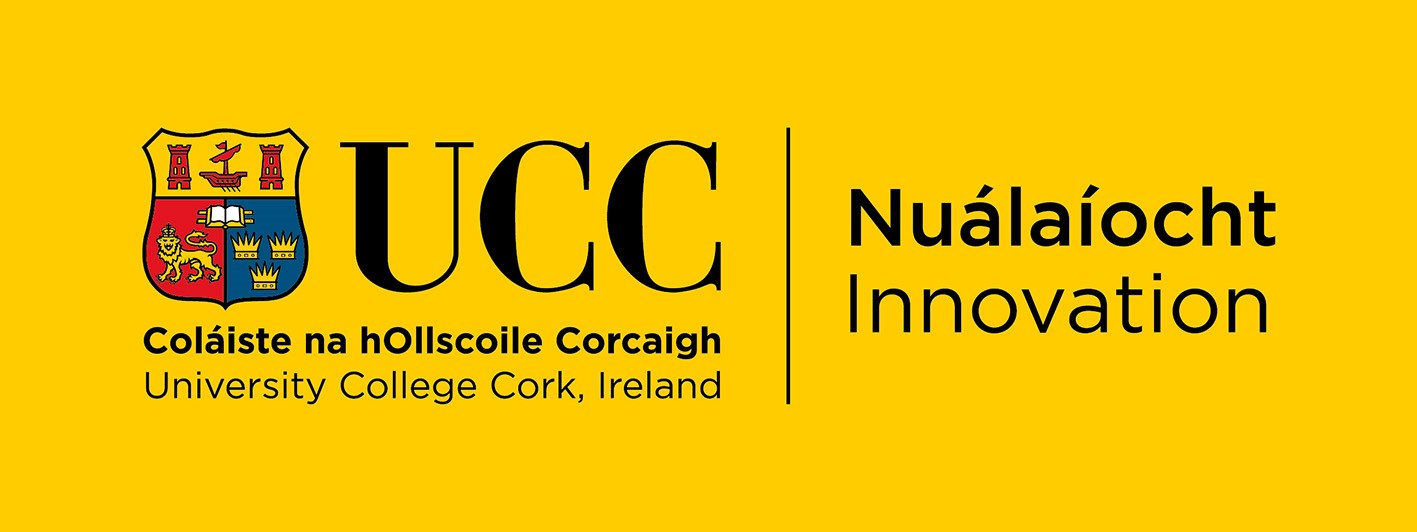 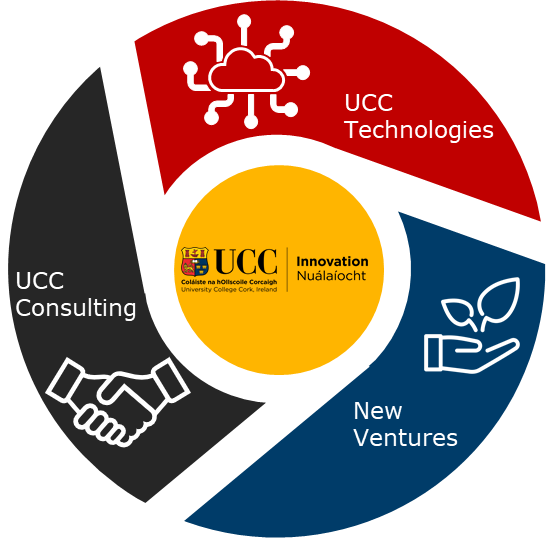 About Us
Getting UCC's ideas and expertise to the 
commercial arena to 
benefit society, 
impact on the economy 
provide a return to the university to further advance its research mission
National Leader in Licenses, Inventions 
Active spinout establishment and development programme
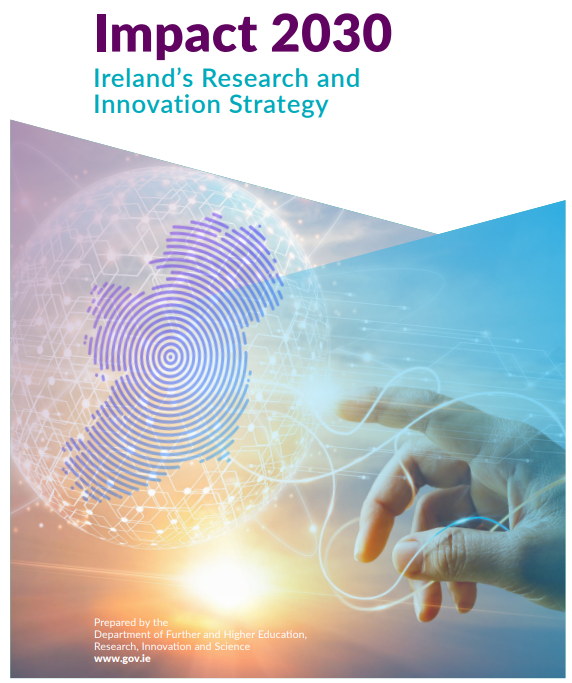 Research and innovation make a real and positive impact across society, the economy and the environment, both domestically and internationally.
Enterprises, particularly SMEs, start, succeed and transform through innovation, knowledge exchange, research commercialisation and access to highly skilled people.
Research excellence is enabled by a world class, accessible environment supported by a clear Strategy architecture and institutional landscape.
Research and innovation contribute to a shared island and an innovative Europe through strong North-South, European and global R&I collaborations.
Investment in research and innovation is increasing, with investment rising to at least 2.5% of the domestic economy before end 2030.
Research talent is supported at all career stages, and excellence and impact are rewarded
UCC Innovation
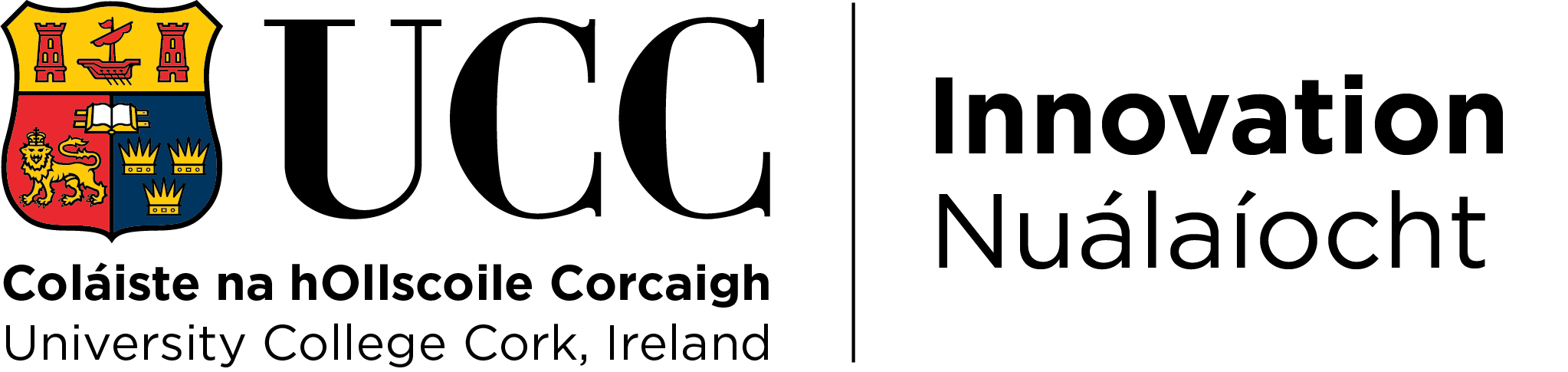 What we do
Benefiting Society & Economy
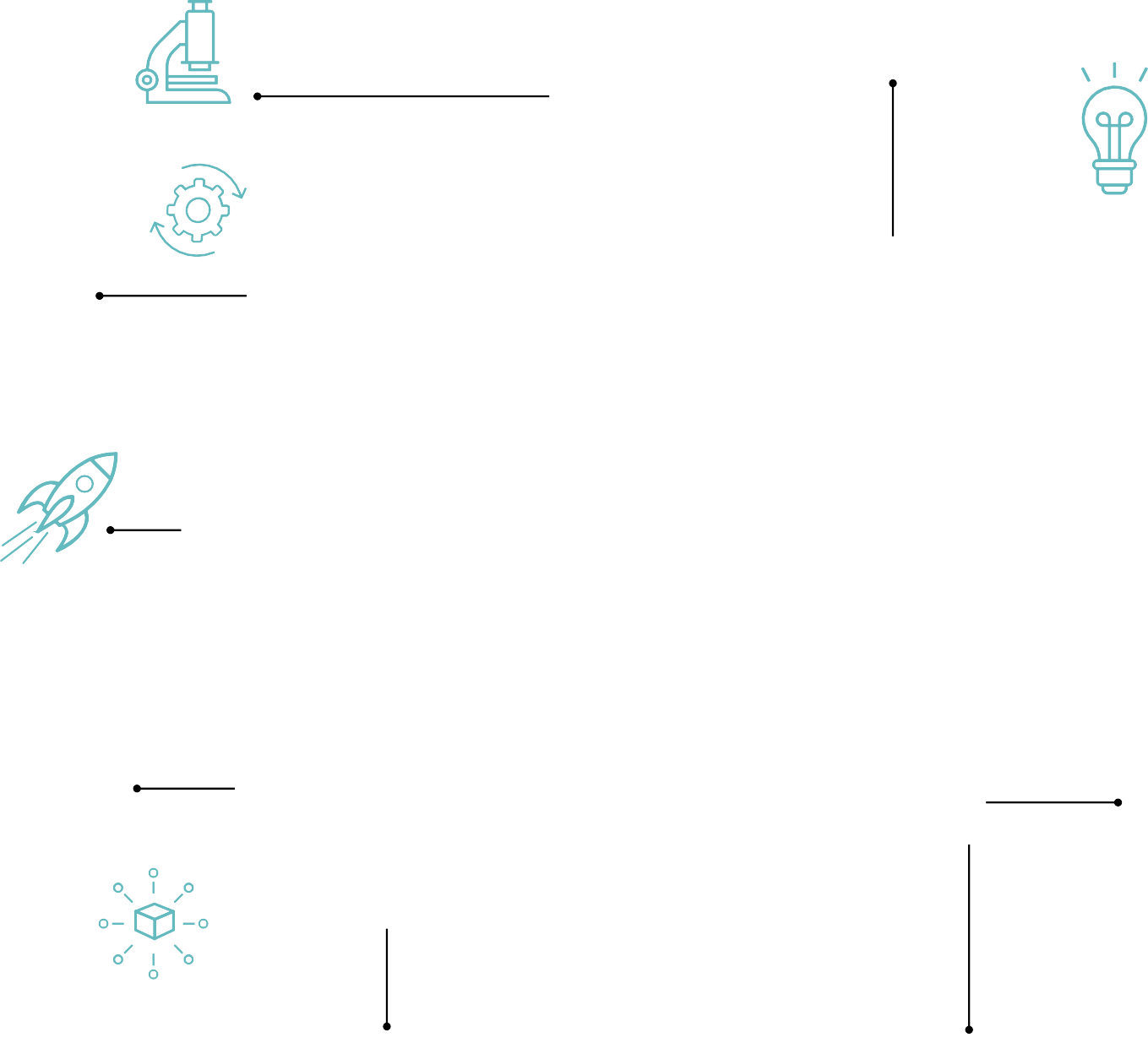 €113.3 m Research Expenditures
57
Invention Disclosures
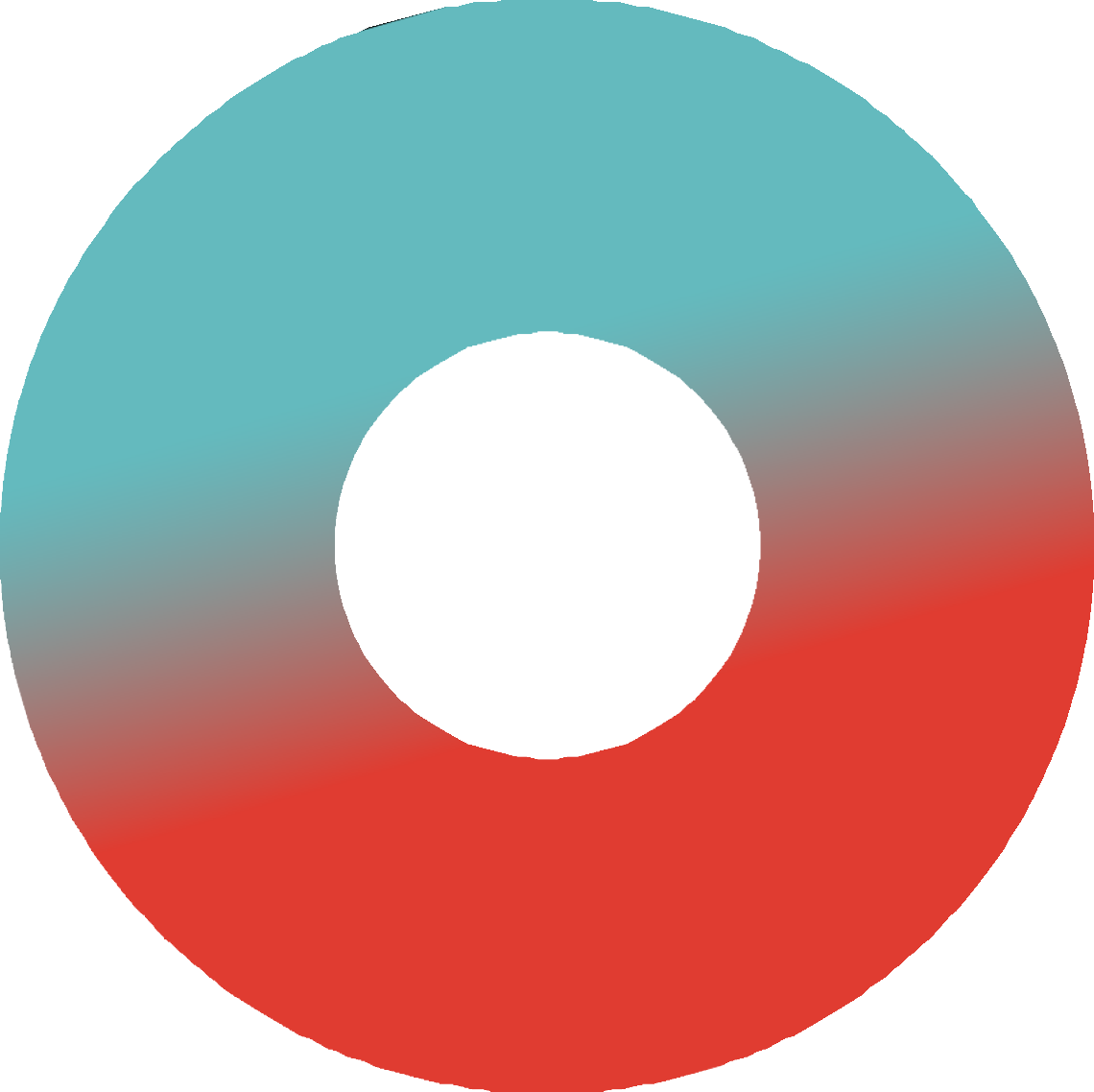 29
Spinouts Still Operational as of FY2021
Research & Development
Invention
2 Spinouts
4 start ups
Formed
Public Use & Economic Growth
Technology Transfer Life Cycle
2021
Evaluation
Technology
Transfer Life Cycle 2021
Product Development
IP Protection
5
New Products Created
14
New Patent Applications Filed
Licensing
Marketing
31
Licenses & Options Executed
39 Consultancy relationships
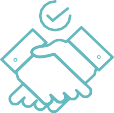 7 Patents Issued
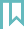 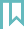 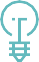 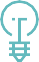 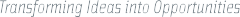 Technology Commercialisation Process
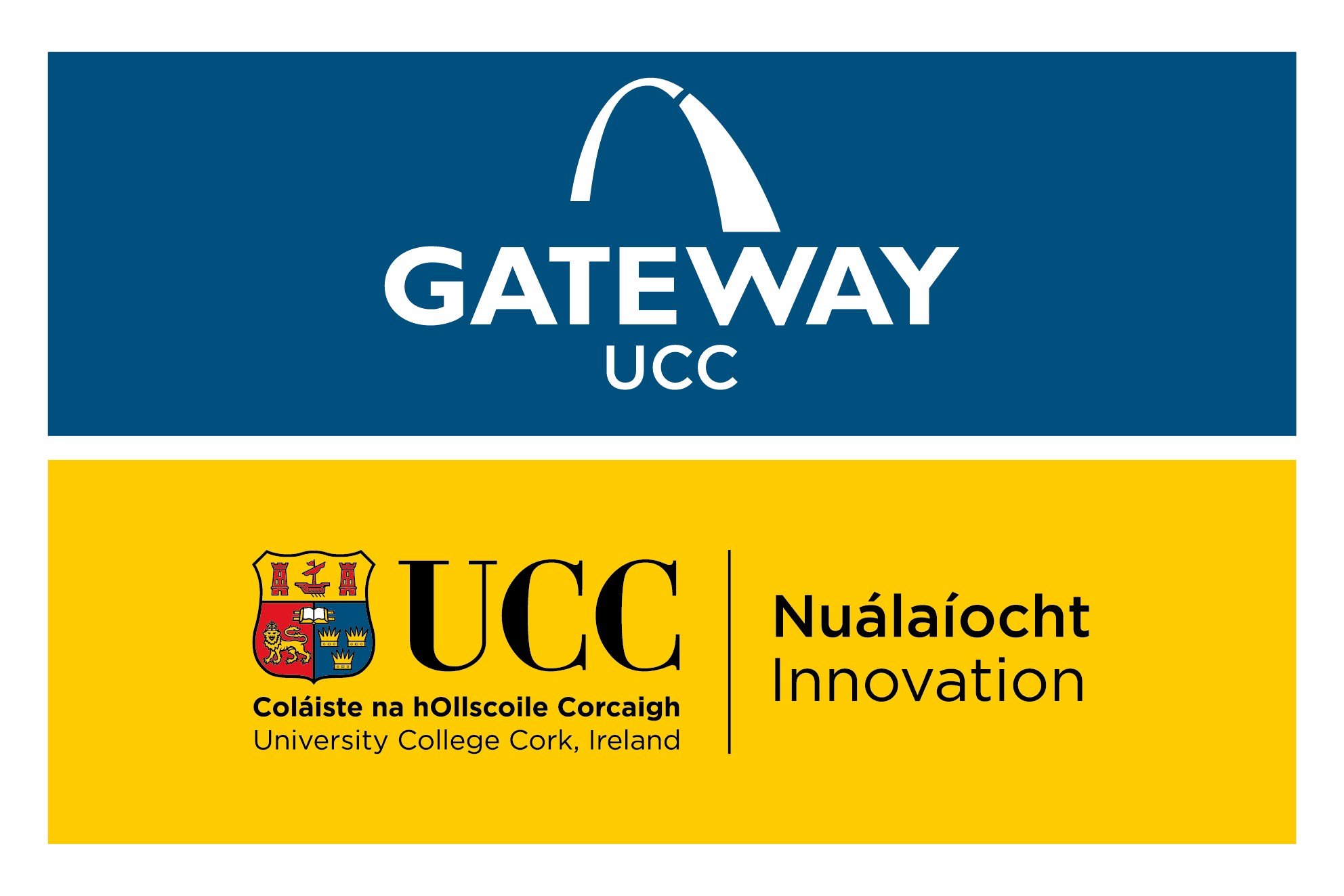 Company Formation
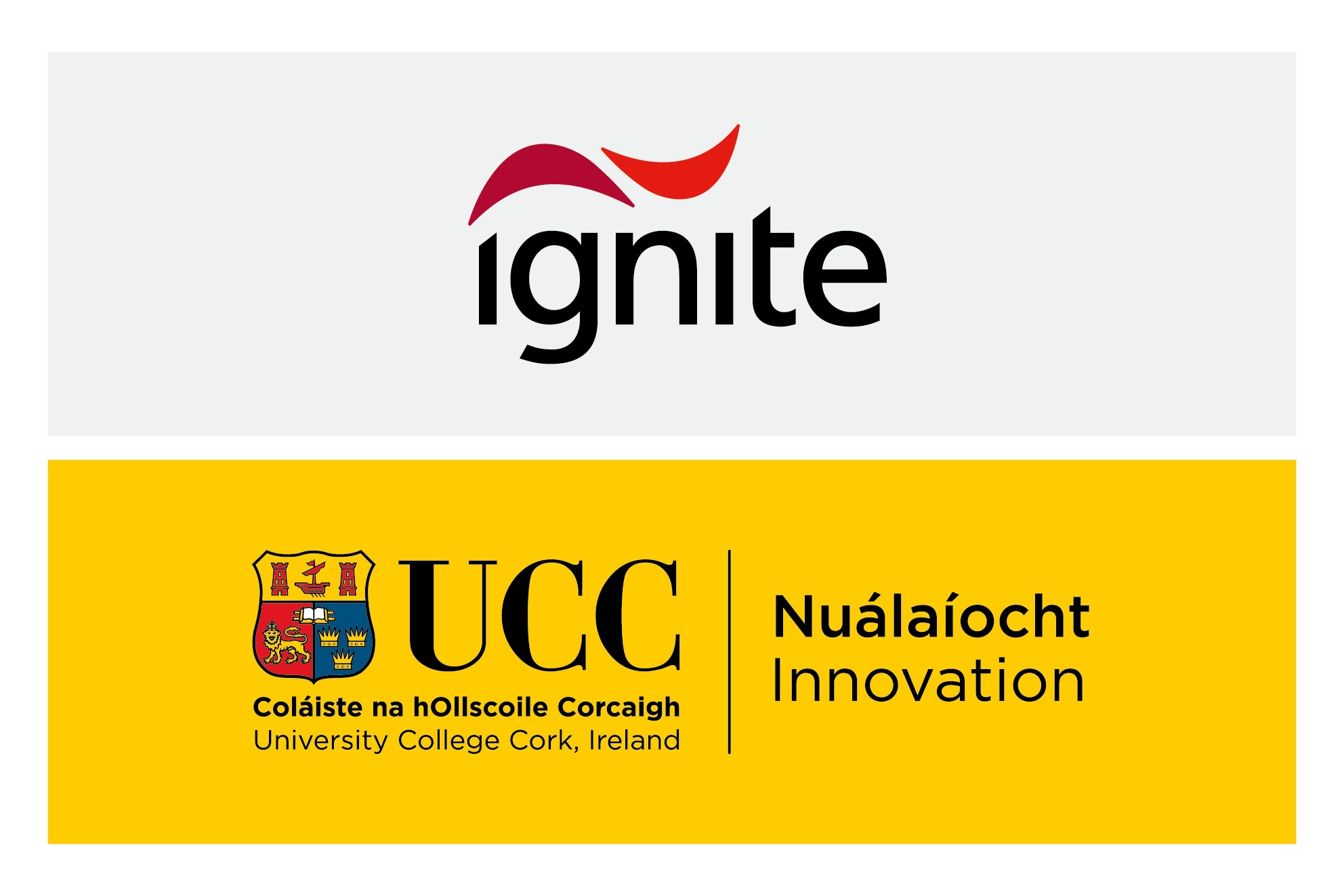 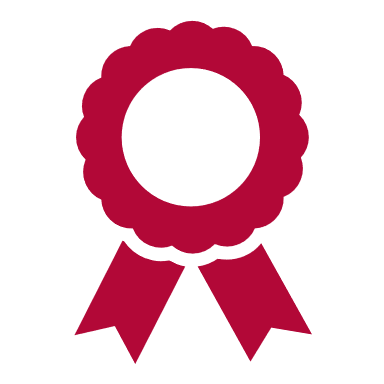 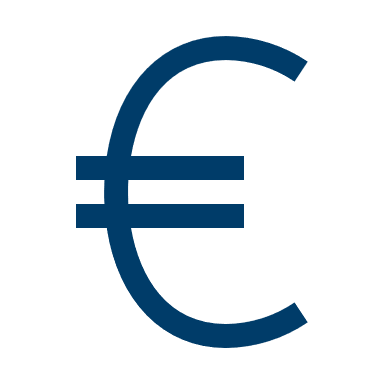 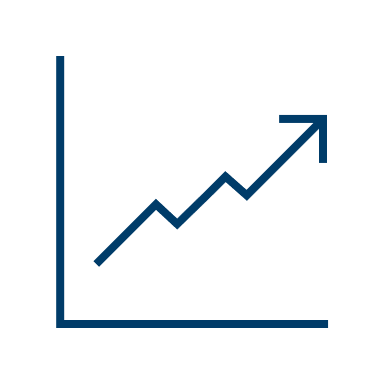 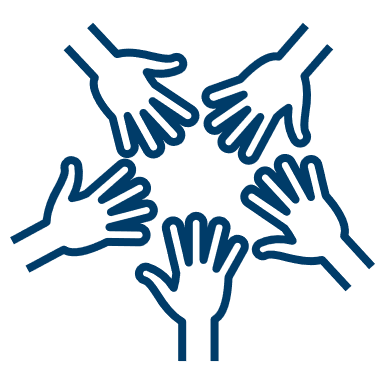 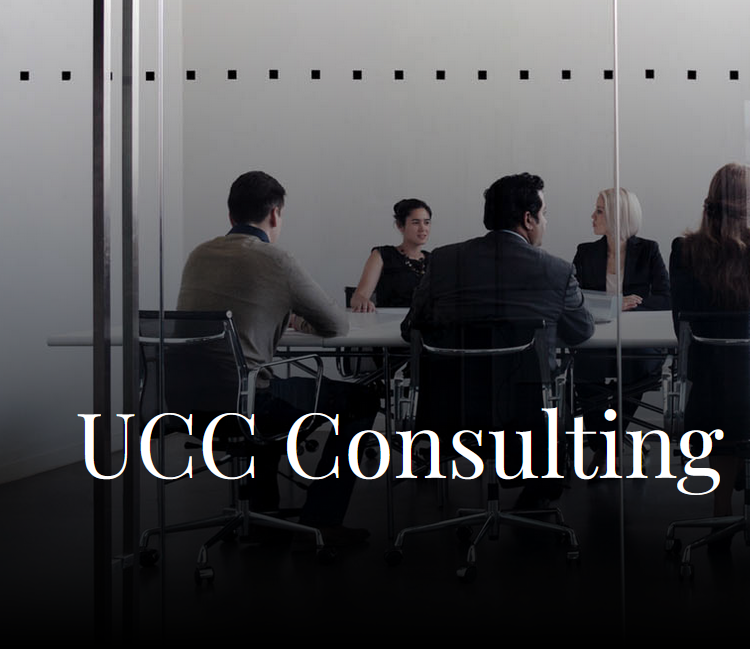 Consultancy
Focus on Expertise
Not developing new knowledge
Currently policy focus on academic staff only
The Team
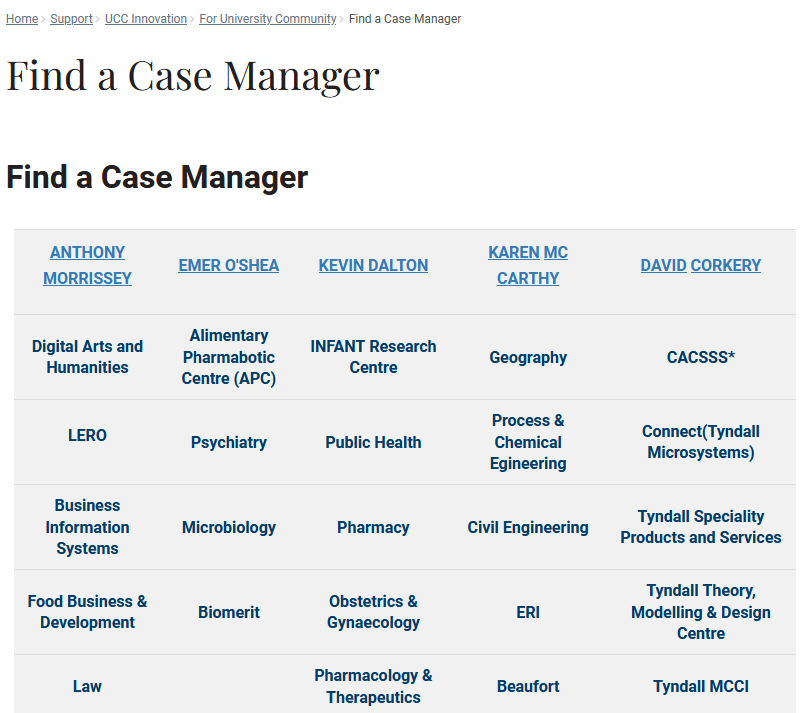 The Team
Contact Us
www.ucc.ie/innovation  
uccinnovation@ucc.ie 
+353-21-4205880 (team members)
Linkedin
Twitter
Book a Meeting
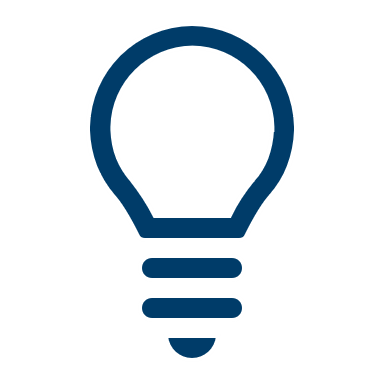 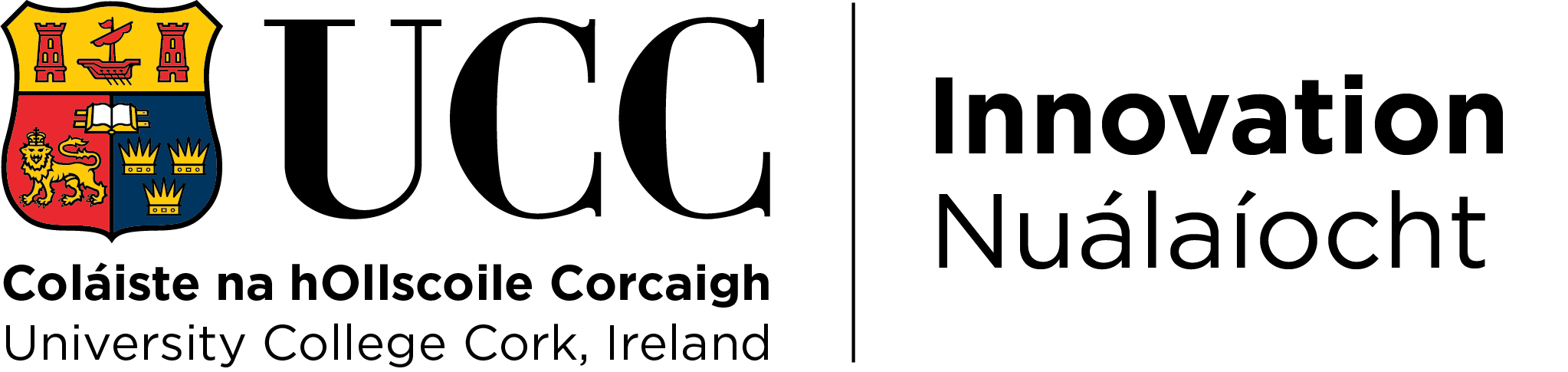 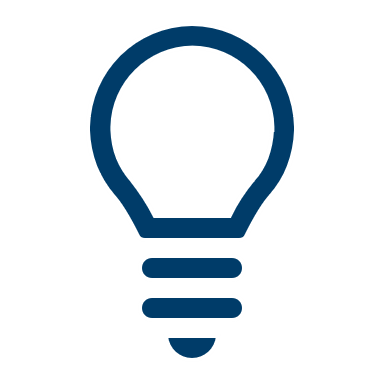 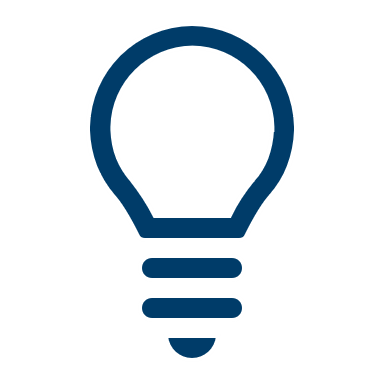 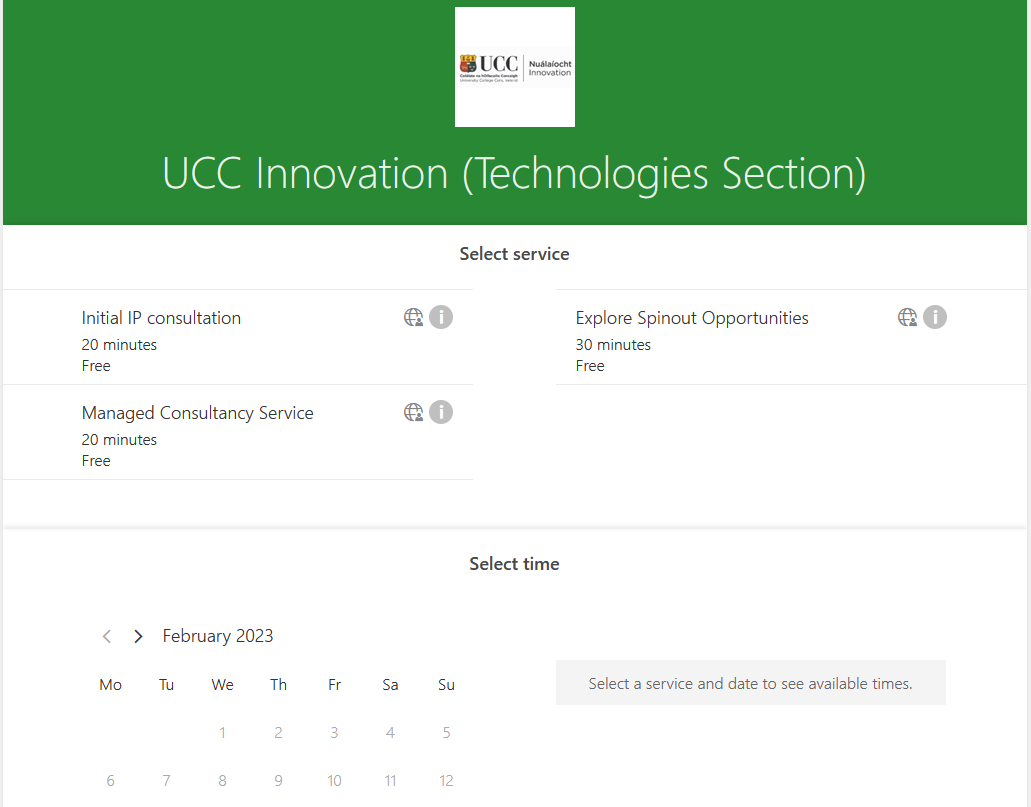 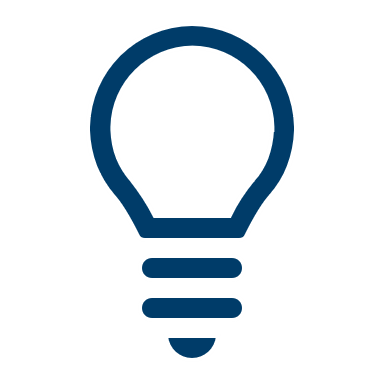 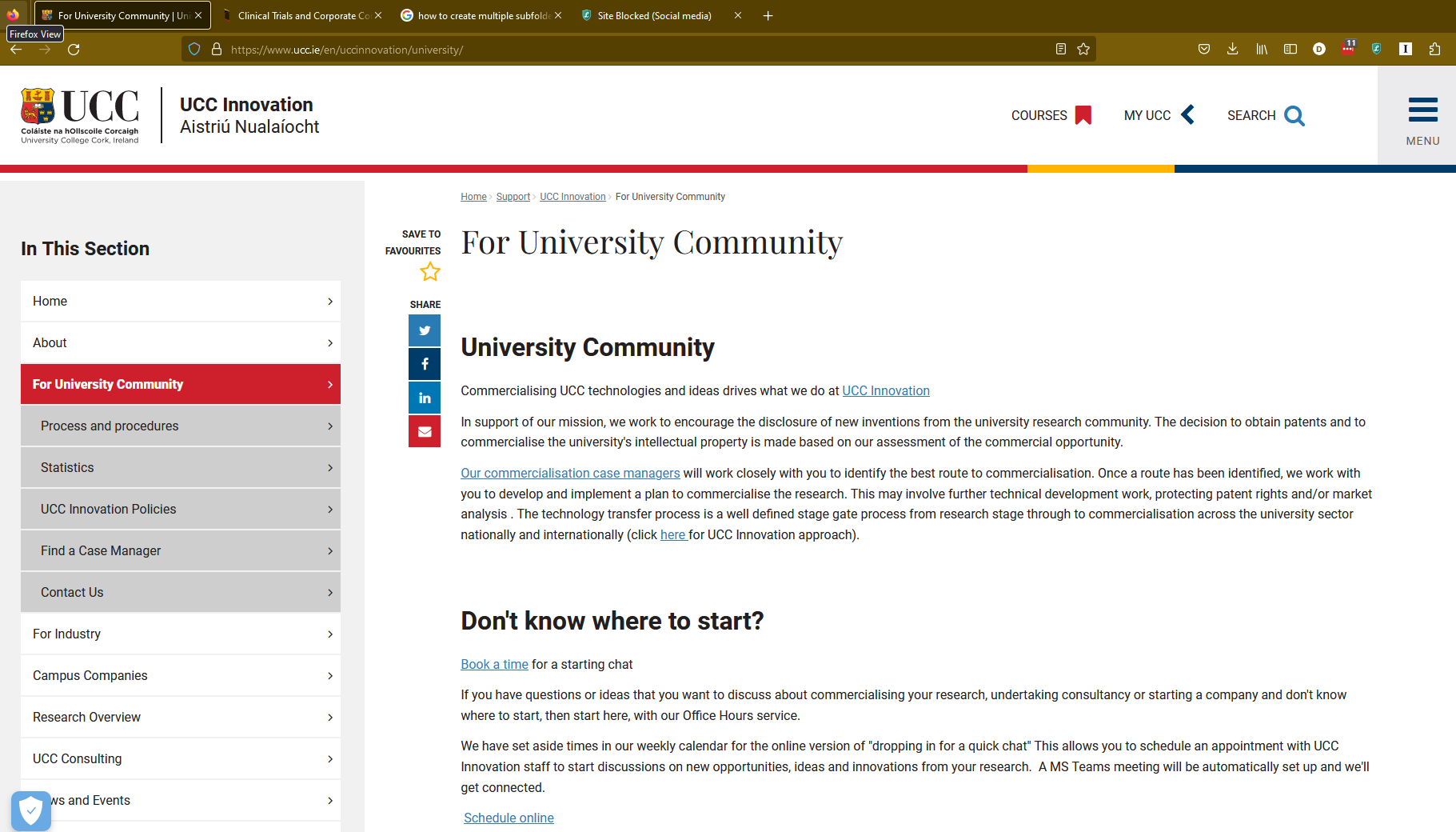 Contact Us
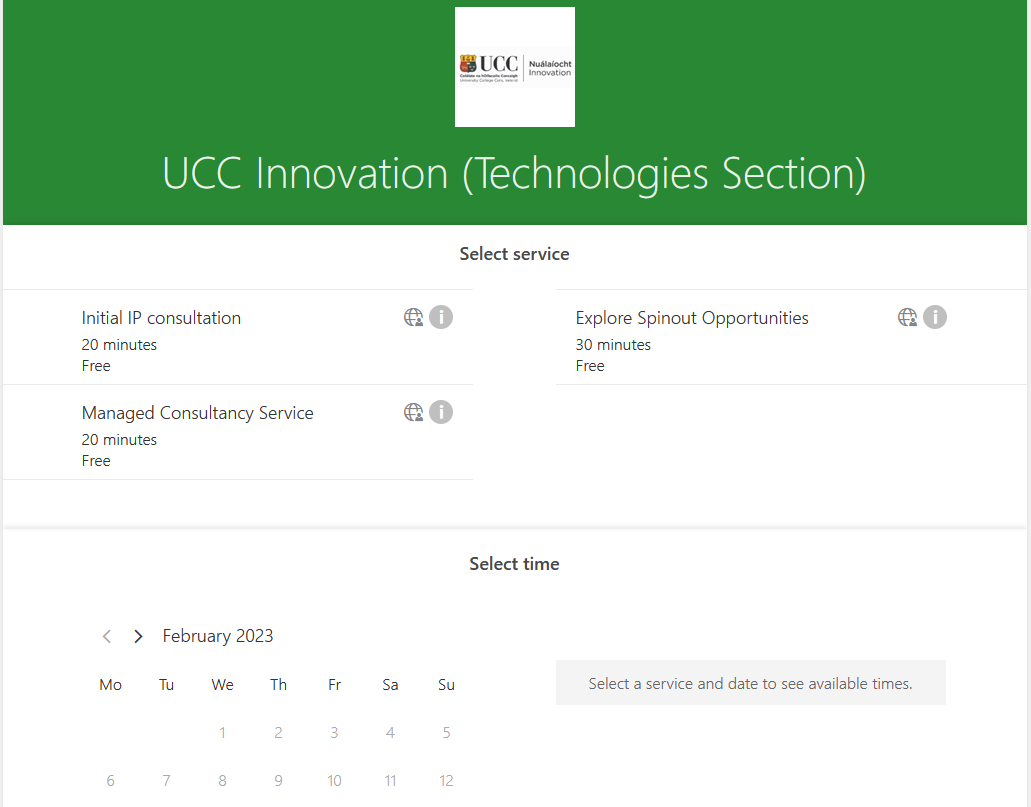